Ireland
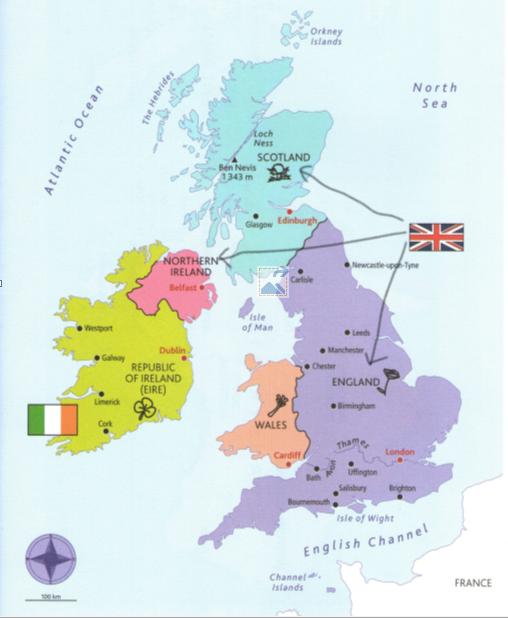 www.ardoise-craie.fr
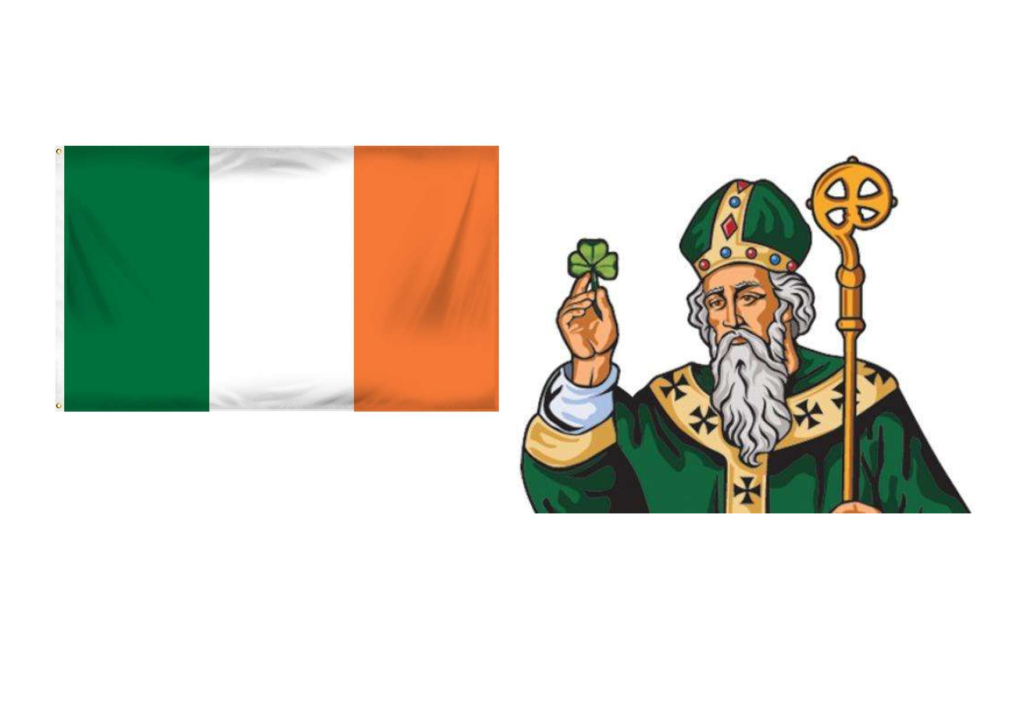 The Irish flag
Saint-Patrick
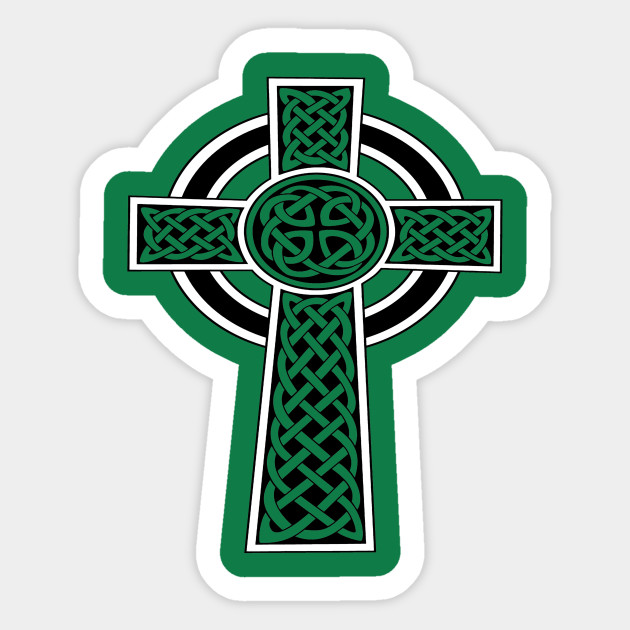 The Celtic cross
www.ardoise-craie.fr
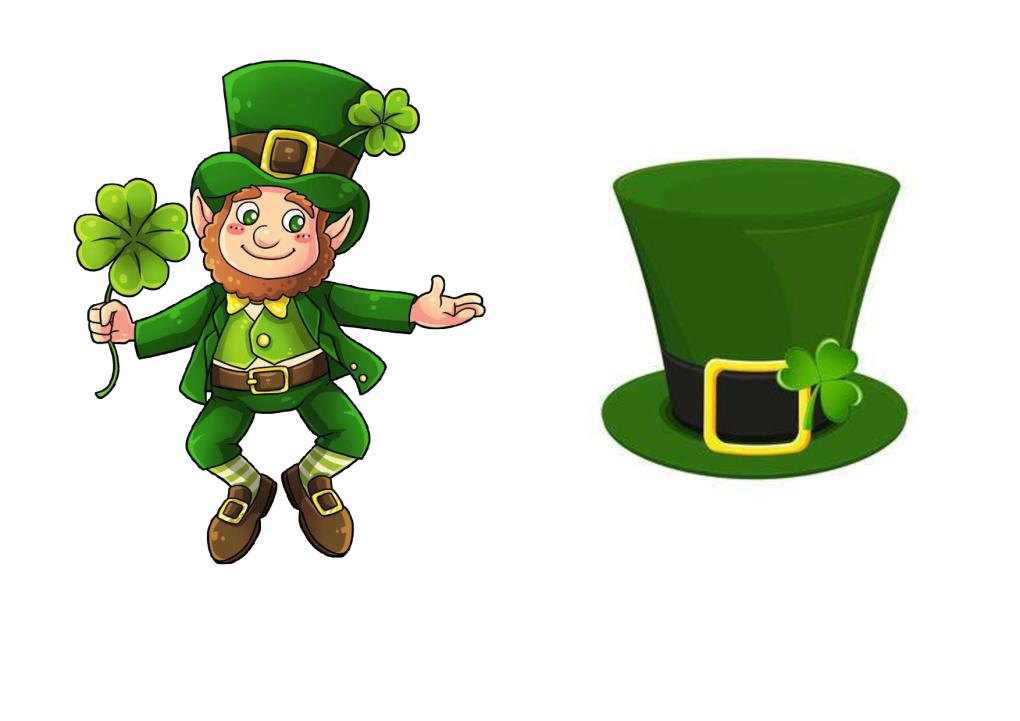 a green hat
a leprechaun
www.ardoise-craie.fr
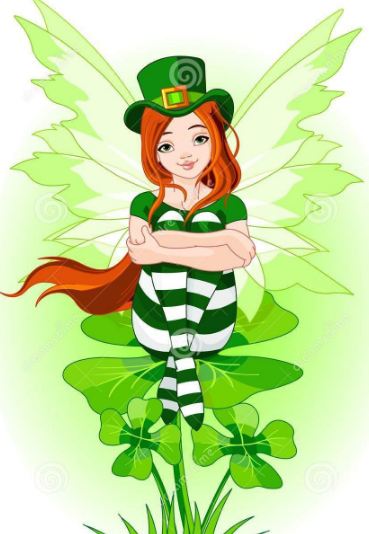 a fairy
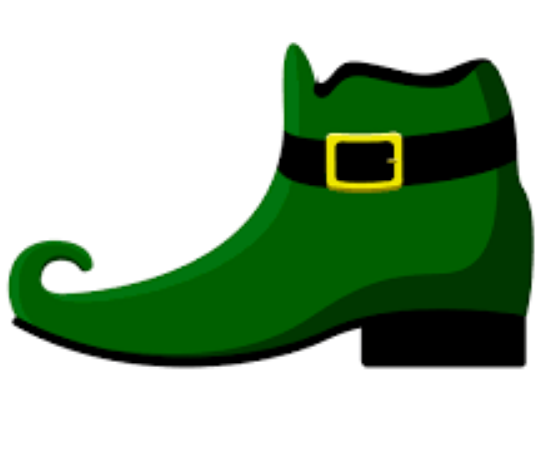 an elf boot
www.ardoise-craie.fr
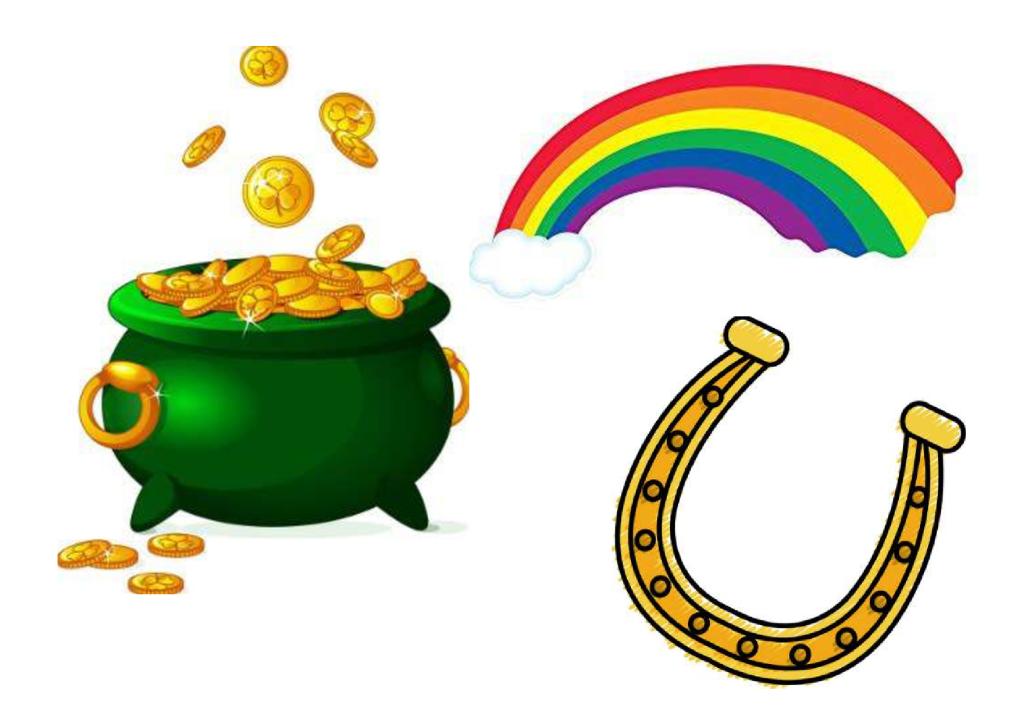 a rainbow
a pot of gold
a horseshoe
www.ardoise-craie.fr
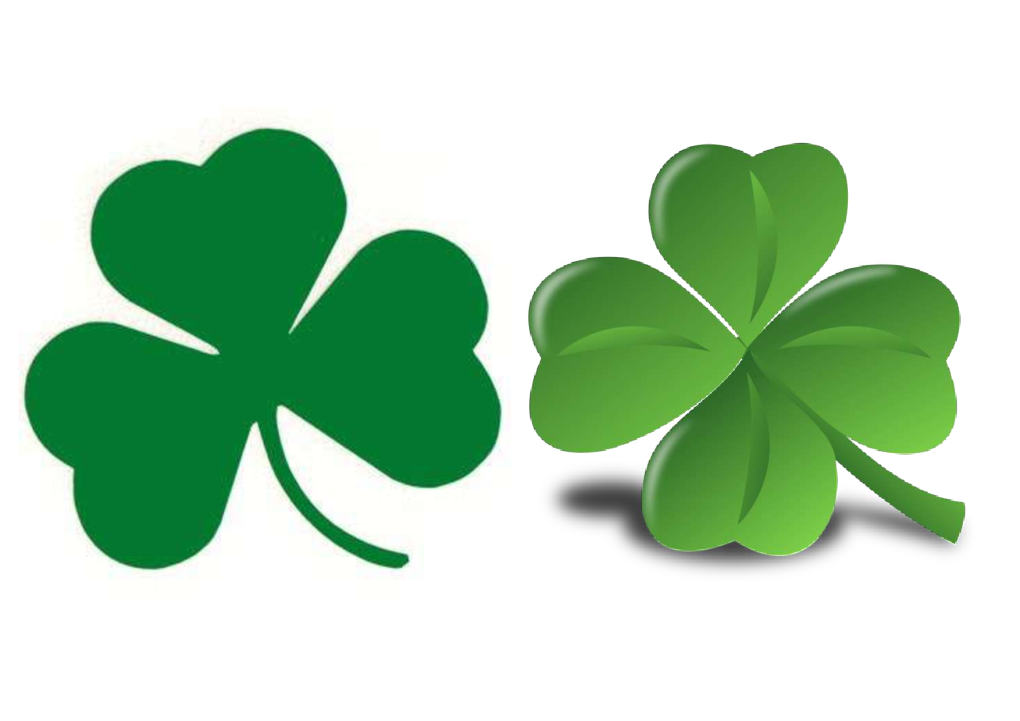 a shamrock
a clover
www.ardoise-craie.fr
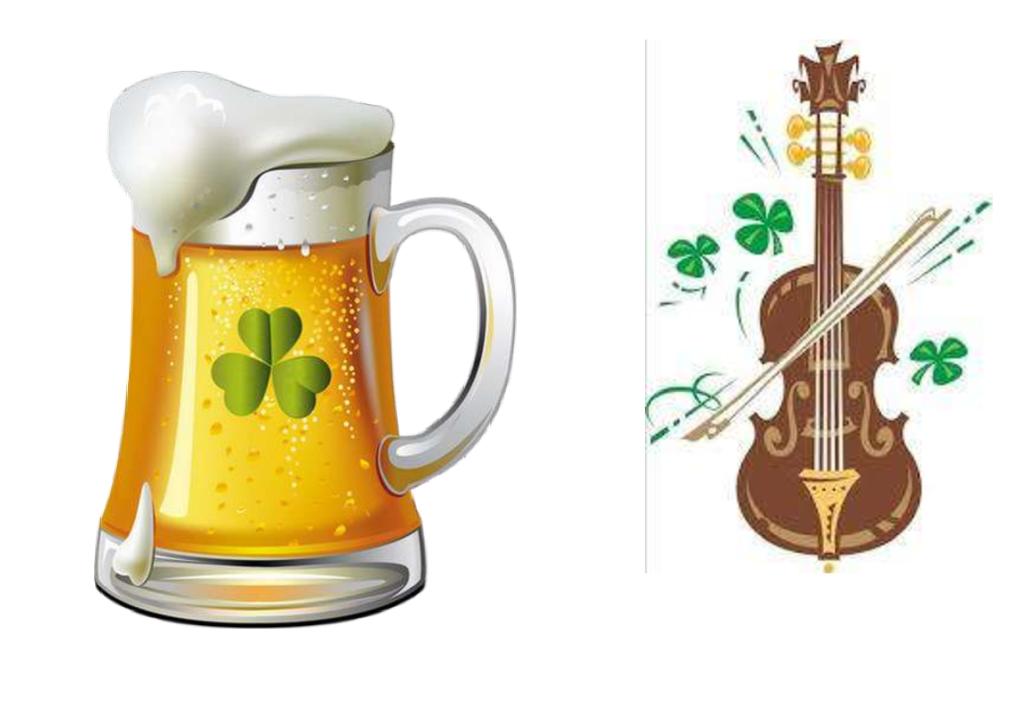 a fiddle
beer
www.ardoise-craie.fr
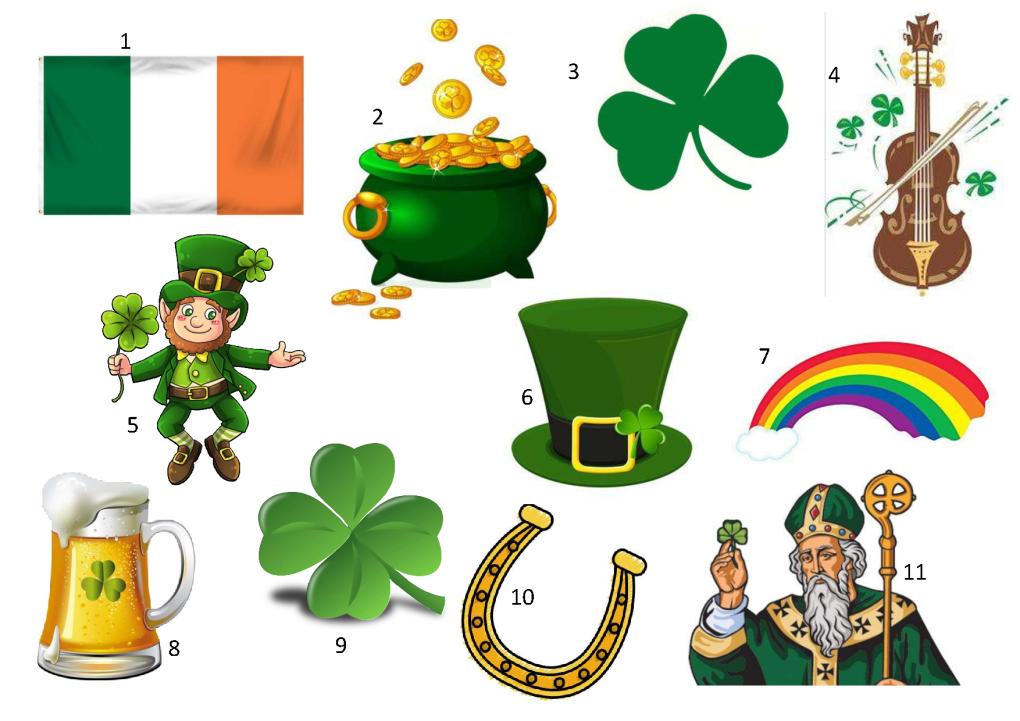 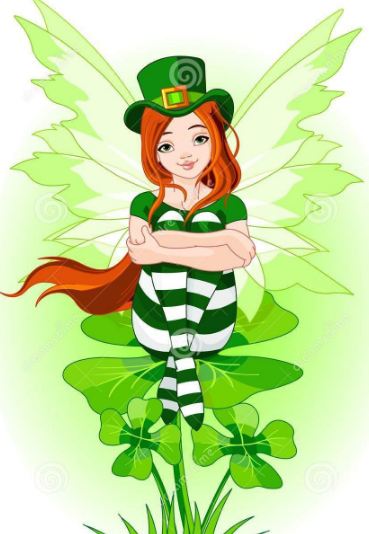 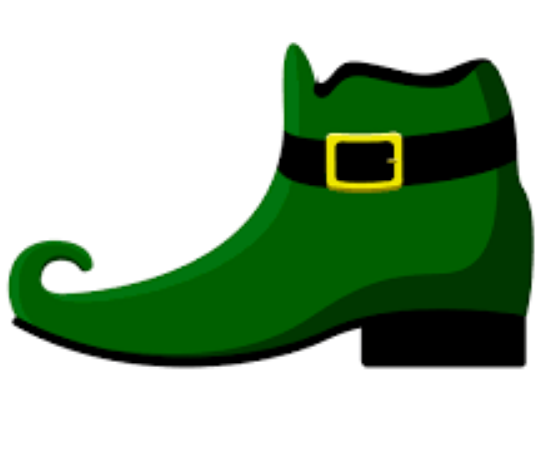 13
12
www.ardoise-craie.fr
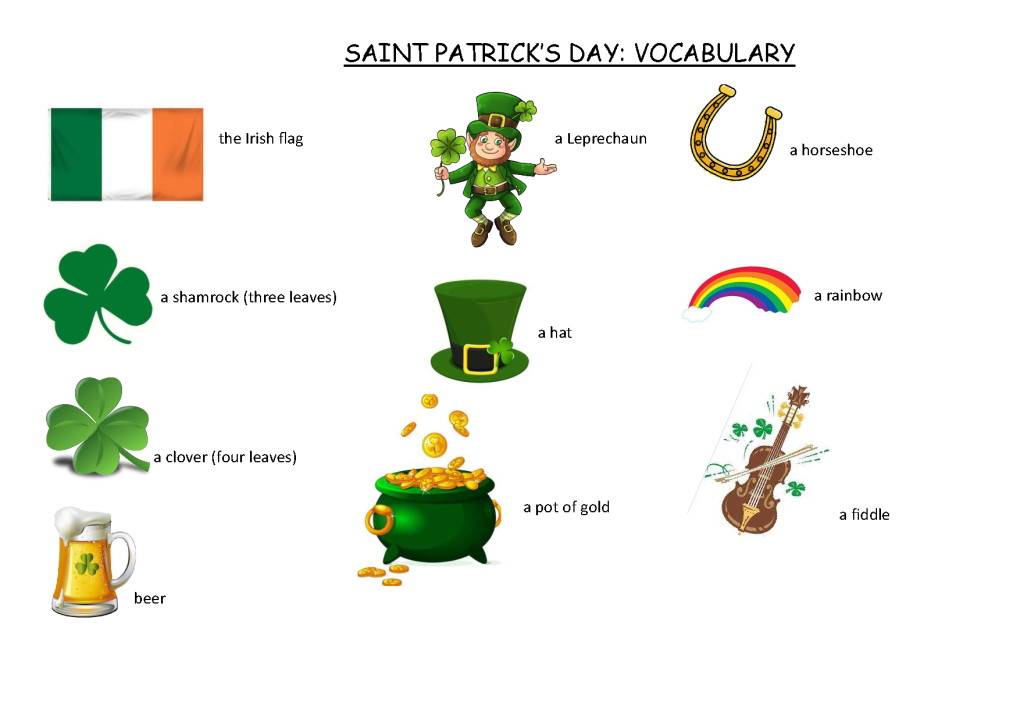 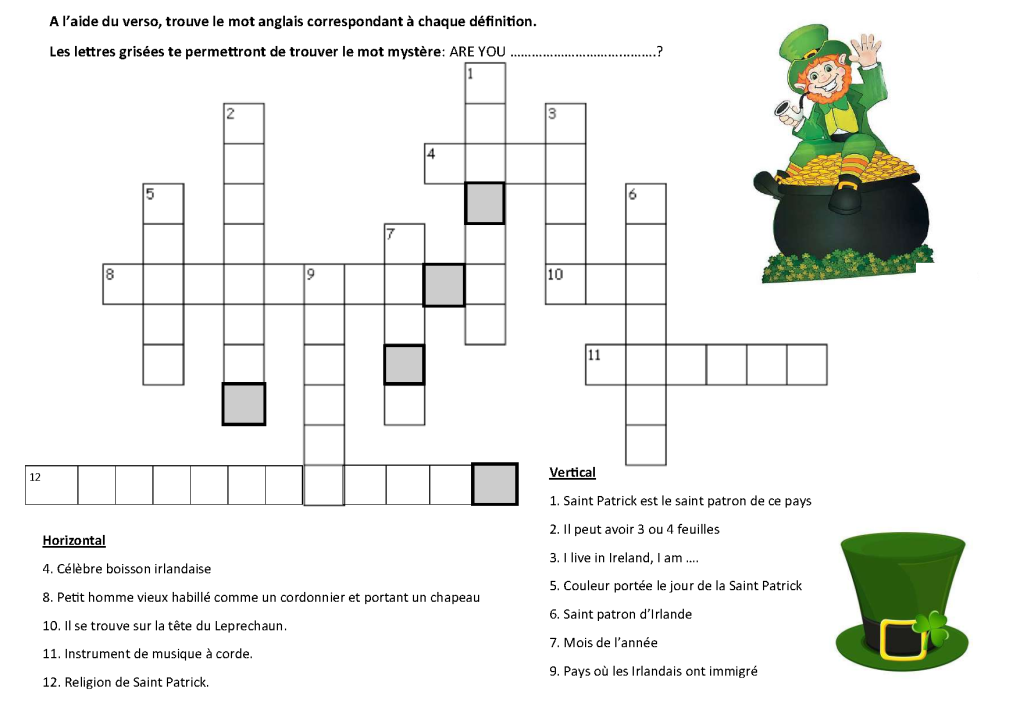 www.ardoise-craie.fr
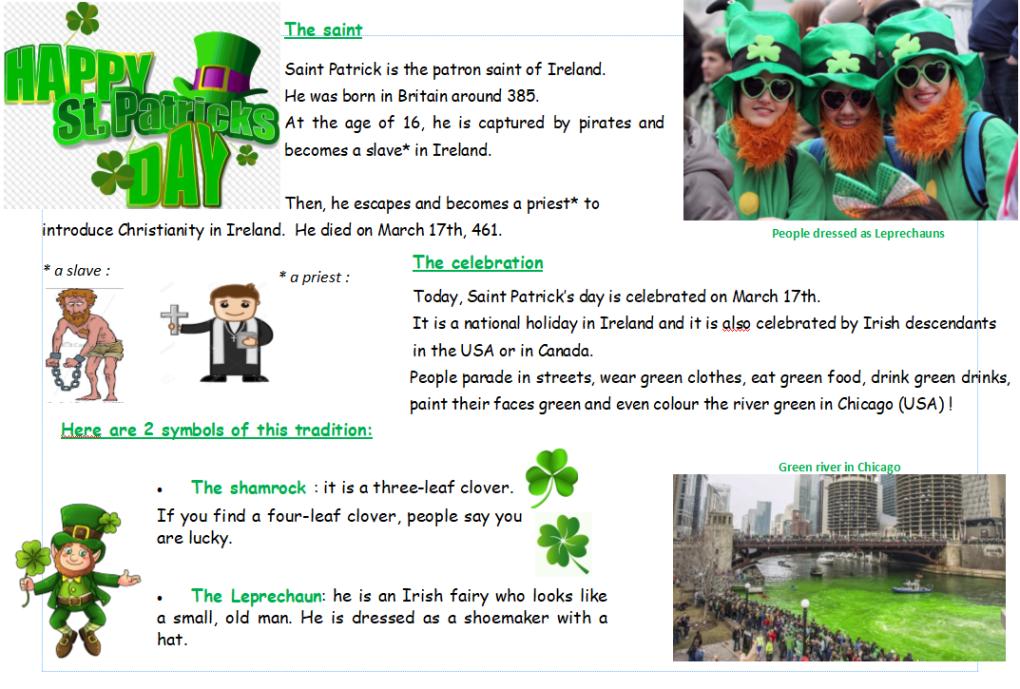 www.ardoise-craie.fr
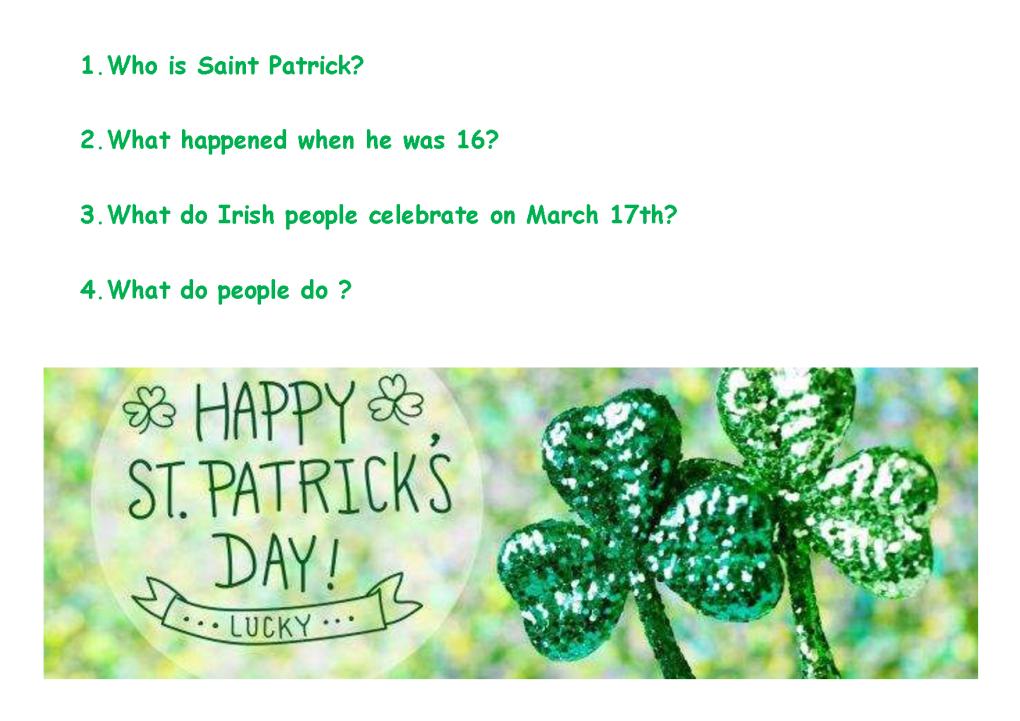 www.ardoise-craie.fr